The Chemical Consultants Network
Keith D. Wing

8 March 2017
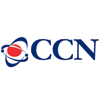 We are a topical group of the Philadelphia section of ACS

 We are supported by Philadelphia ACS and by AIChE

 We exist to help professionals in the chemical sciences 
	start and grow consulting businesses and help 
	match consultants to clients

 We meet the 2nd Wed. of every month except Dec., July     	and August, often at the Cynwyd Club

 We discuss topics to assist consultants, and areas of 	general chemical interest
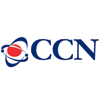 HOW WE ASSIST CONSULTANTS, CLIENTS AND OTHERS
IN THE CHEMICAL ENTERPRISE
Local Philadelphia meetings provide
 direct consulting advice from experts
 engaging speakers and topics on chemistry
 great networking opportunities
 strong relationships with associated professional groups

 Out-of-region consultants have a professional focal site 	online

 We deliver many benefits to members and clients 	through our website
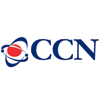 Wild Apricot Member Management System
$30 per Year Subscription
Website builderUse your own domain nameEmailBlog
Membership and contact databaseOnline event registrationOnline member applicationsOnline renewal

As consultant you can be searched either within Wild Apricot or from the outside world
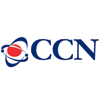